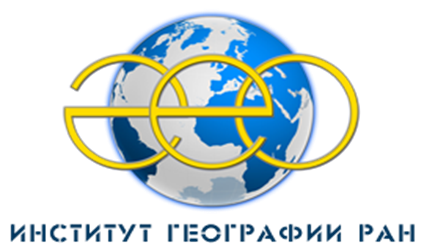 Изменения продуктивности степей России в 21 веке
Царевская Н.Г., Белоновская Е.А., Тишков А.А.
Институт географии РАН
tishkov@igras.ru
Степной форум_8_06_2021
Ранее, в т.ч. на VII-VIII Степных форумах (Белоновская и др., 2015; Лопес де Гереню, Курганова, 2018) и в отдельных изданиях (Smelyansky, Tishkov, 2012) было показано, что, в соответствии с высокой биологической продуктивностью (самой высокой среди зональных экосистем России), степи являются мощным накопителем углерода в черноземах. В условиях заповедывания и выполнения глобальной климато- и водорегулирующей функции ими обеспечивается сохранение и увеличение регионального углеродного пула. Восстановление степной растительности, способно существенно изменить водный и тепловой режим на больших территориях степной зоны. Почему это важно?
1 - восстановление степной растительности на водоразделах степных рек может увеличить их сток до 10,0%;
2 - радиационный баланс естественной степной растительности выше на 20-30% чем для участков, лишенных растительности;
3 - уничтожение степной растительности за счет перевыпаса, пожара или при формировании на ее месте пашни за счет изменения альбедо приводит к перестройкам микроклимата; 
4 - отклонение альбедо на 0,01 за счет трансформации растительности вызывает изменение температуры воздуха на 2,30С, а при увеличении температуры воздуха на 10С количество осадков вырастает на 10%;
5 - замещение первичной степной растительности ее производными вариантами и антропогенными модификациями приводит к изменению альбедо на 3-9%, меняется теплообмен и т.д.$
6. И главное – растет продуктивность и более активно происходит сток углерода, способствующий накоплению запасов гумуса вплоть до зонально обусловленного
ОСНОВНОЙ ВЫВОД: в конце 20 - начале 21 веков шел активный рост продуктивности степной растительности (до 10-15%), что было показано и полевыми и дистанционными оценками (например, через изменения NDVI). Однако, оптимизм в отношении включения степей в механизмы Парижского соглашения как наиболее углеродоемких экосистем после (1) массовой распашки залежей, (2) расширение площадей степных пожаров, (3) и ГЛАВНОЕ – снижение уровня продукции, сходит на нет. Этот вопрос и хотелось бы обсудить в нашем докладе.
Степной форум_8_06_2021
Сохранившиеся участки степей, о которых идет речь в докладе
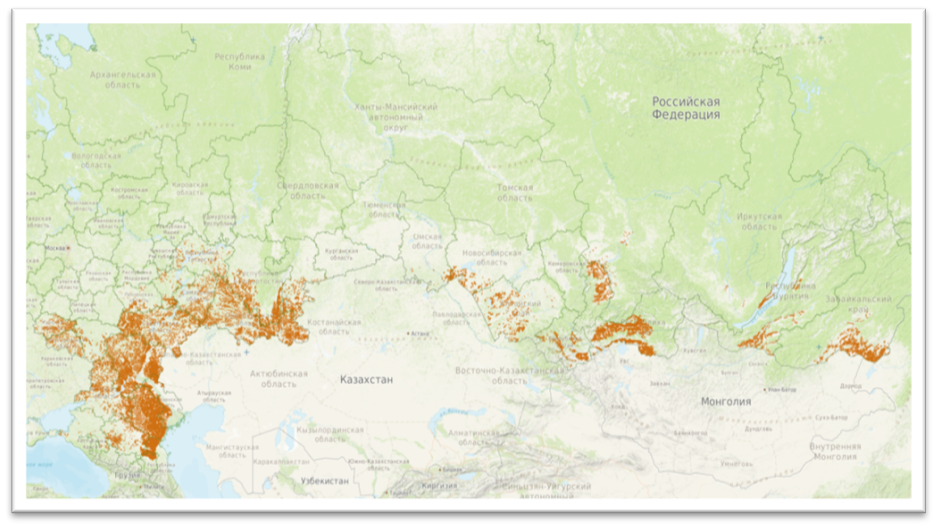 Степной форум_8_06_2021
Сохранившиеся участки степей регионов России (по результатам инвентаризации дистанционными методами и их верификации в ходе полевых исследований  2011-2016) http://savesteppe.org/ru/archives/12813
Степной форум_8_06_2021
Сопоставление данных дистанционного анализа в ХХI в., и материалов наземных измерений запасов и продукции фитомассы, полученных в период реализации Международной Биологической Программы (МБП) 1964-1974 гг. (Базилевич и др., 1986; Продуктивность…, 1988, 2018), позволяет выявить в последние десятилетия в степных экосистемах два разнонаправленных тренда – их рост в конце ХХ – начале ХХI веков и снижения в период 2000-2020 гг. При этом первый, судя по данным NDVI составил до 10-15% по сравнению с данными МБП, а второй по результатам анализа космической информации усредненно представлял для степного биома падение показателей на 9-11% с начала ХХI в. 
Если в конце ХХ в. фактором изменений продуктивности выступало потепление климата (тренд температуры 0,3-0,5оС/10 лет), рост  концентрации СО2 в атмосфере и количества осадков (до 0,3-1,0 мм/месяц за 10 лет), то во втором и третьем десятилетии ХХI в. основной фактор – рост засушливости климата. В степной зоне Европейской части России и на юге Сибири выявляется тенденция снижения в целом коэффициента годового увлажнения и, как и предсказывали климатологи (Золотокрылин, 2015) – аридизация, особенно летом. В итоге, выявленный рост продуктивности степной растительности в начале ХХI в., в дальнейшем сменился слабым трендом падения на фоне флуктуций увлажнения, обусловленных колебаниями количества осадков в вегетационный период и в период формирования влагозапаса почвы.
Степной форум_8_06_2021
Оценка  запасов надземной фитомассы экосистем Северной Евразии, т\га, 2000 г.
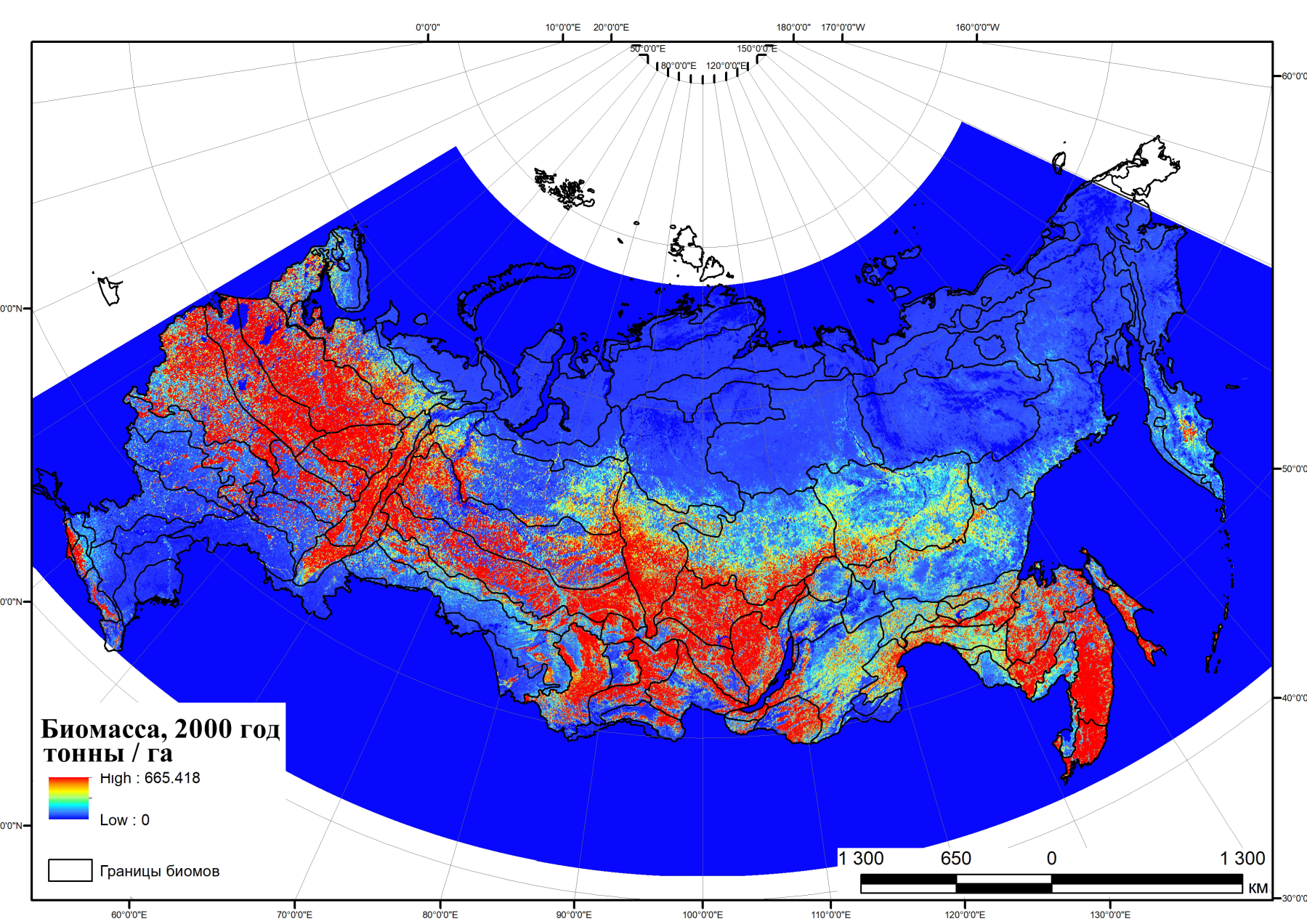 Степной форум_8_06_2021
Оценка  запасов надземной фитомассы экосистем Северной Евразии, т\га, 2020 г.
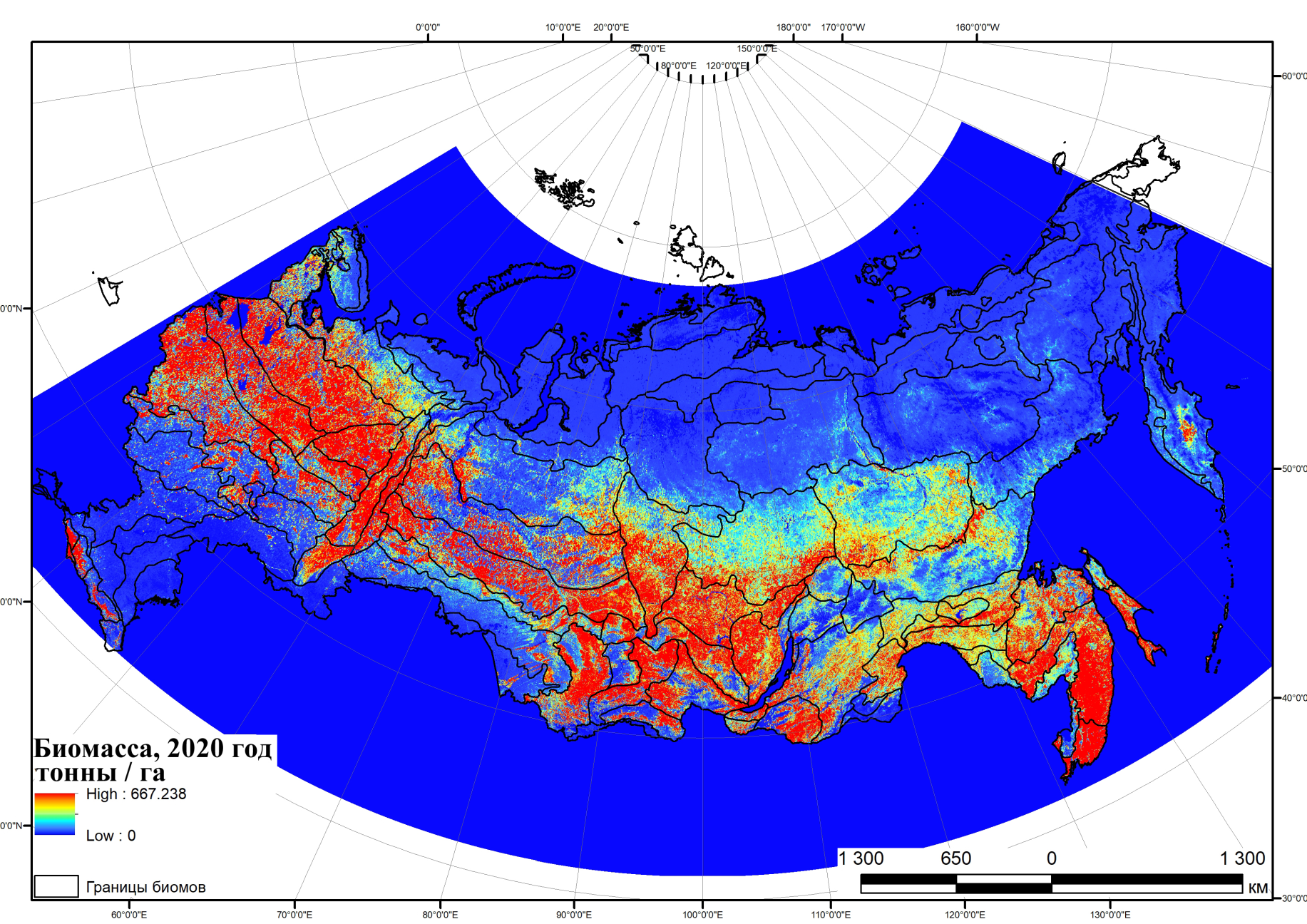 Степной форум_8_06_2021
Синтез данных 2000 – 2020 гг. (см. «голубую» полосу степной зоны)
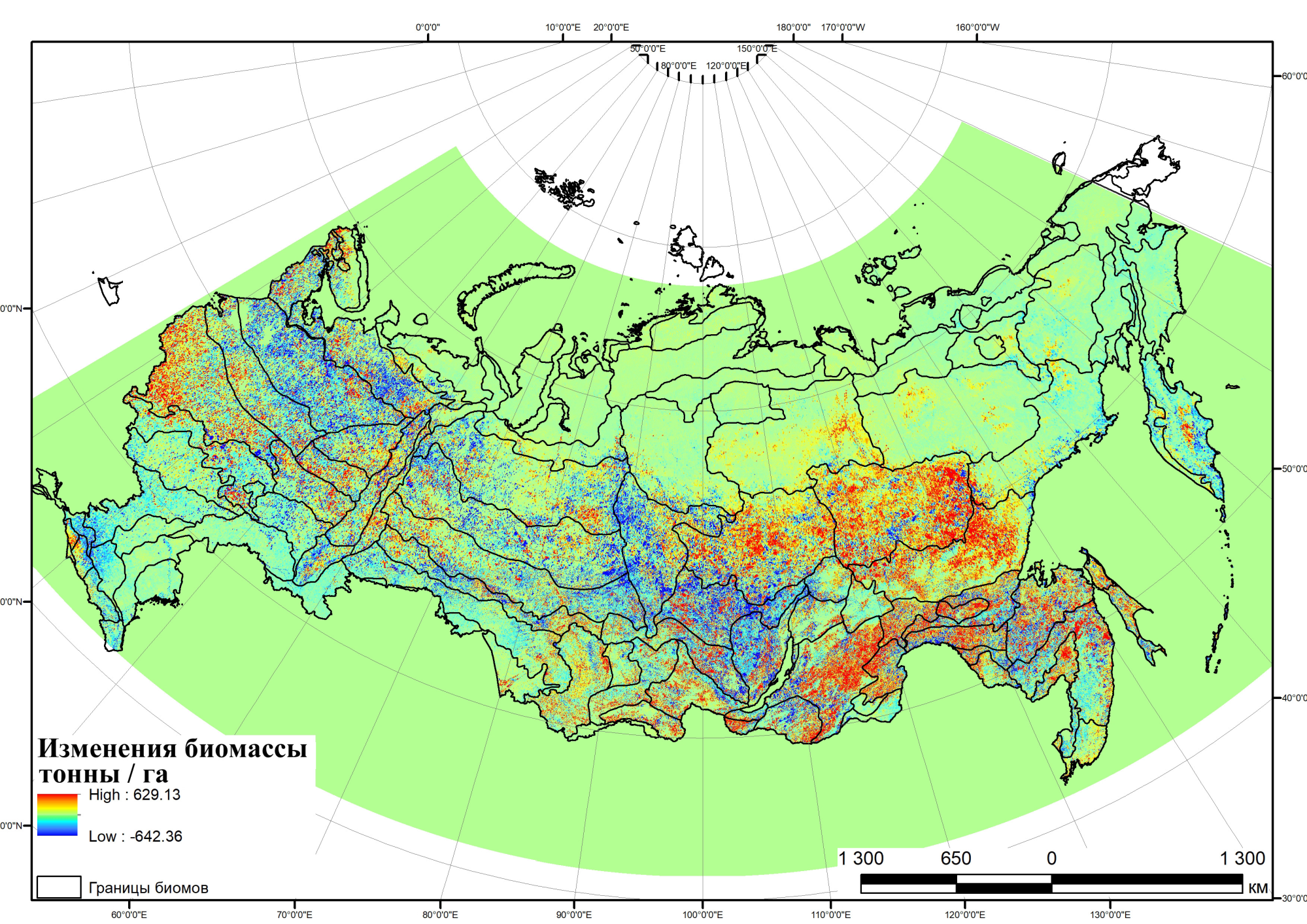 Степной форум_8_06_2021
NDVI также демонстрирует почти повсеместное снижение продуктивности в последние два десятилетия (2000-2020) – Н.Тельнова
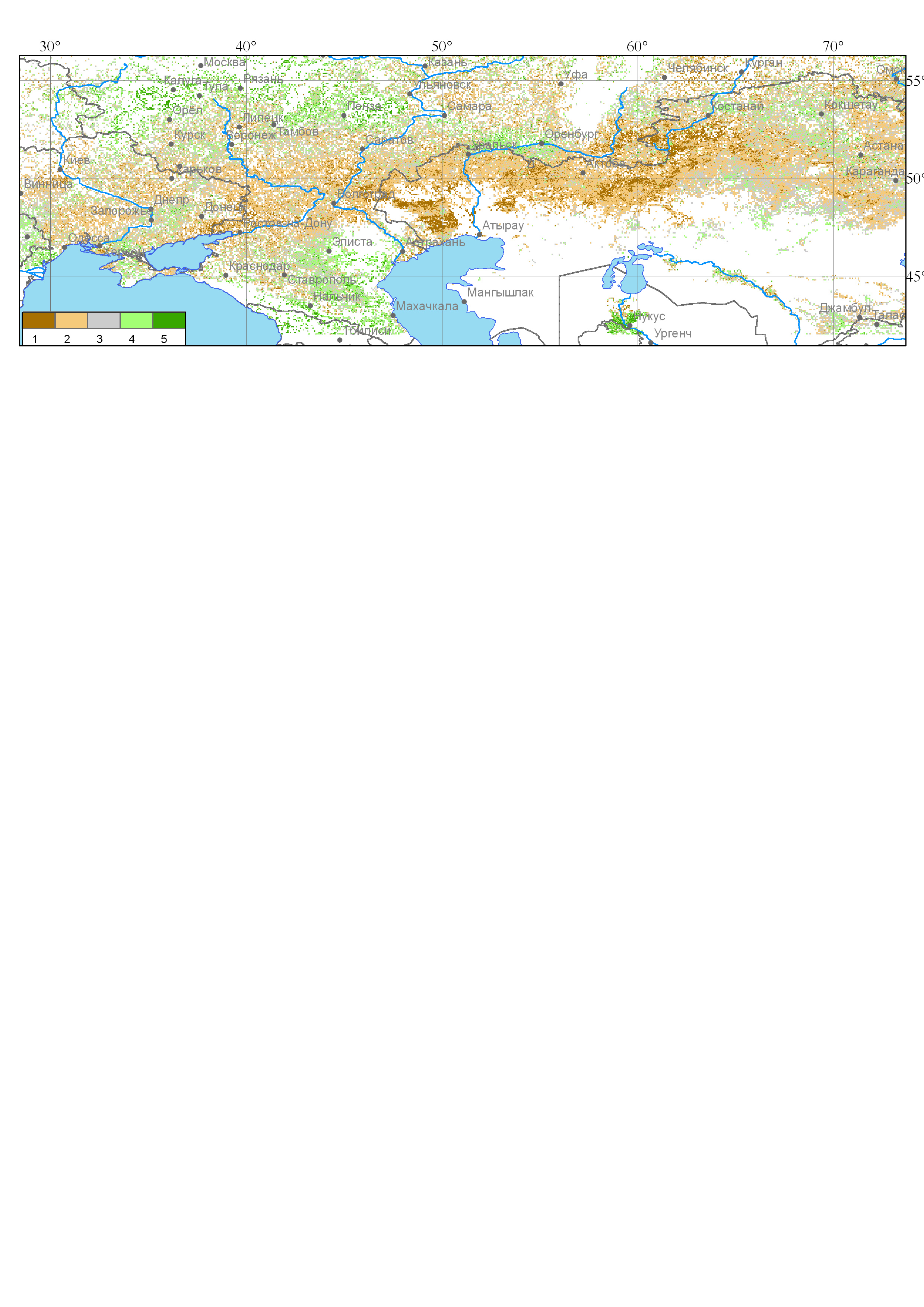 Степной форум_8_06_2021
Понятно, что наиболее эффективной формой борьбы с негативными глобальными последствиями для климата и окружающей среды антропогенной трансформации степных ландшафтов было и остается их сохранение в близком к естественному состоянии - в виде природных кормовых угодий (пастбищ, сенокосов) и заповедывание. 
Основная задача, в данном случае, состоит в том, чтобы и в азиатской и европейской частях ареала степей сформировался экологический каркас природных и полуприродных травяных экосистем (с фрагментами лесной и кустарниковой растительности), обладающий высокими биопродукционными качествами и способностью фиксировать до 1,5-2,0 т\га углерода в год. Именно такой уровень «экосистемной работы» обеспечивает сохранение и восстановление углеродного пула степных почв и выполнения ими глобальной климато- и водорегулирующей функции и функции глобального депонирования углерода.
Степной форум_8_06_2021
Факторы, «усложняющие» восстановительные сукцессии степей: (1) постагрогенный характер большинства из них (побывали залежами, неоднократно горели, использовались как сенокосы и пастбища, другой почвенный пул семян) и незавершенность процесса накопления гумуса
И все это были залежи!!!
(Как выяснилось позже …)
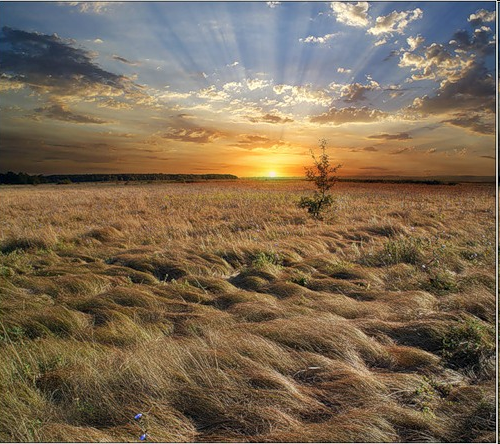 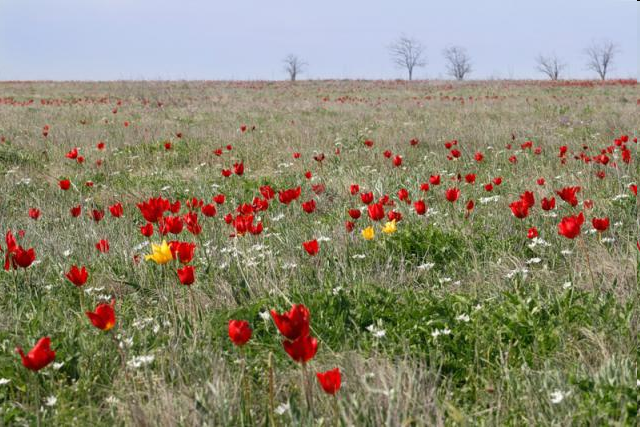 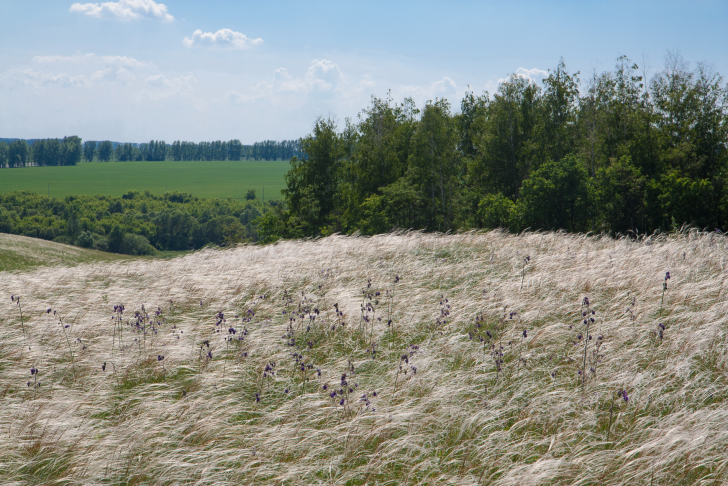 Степной форум_8_06_2021
Но флуктуации состава и структуры степей, а соответственно и продуктивности,  часто шире, чем изменения в сукцессии (признак вторичности современных степей - их пирогенной, пасквальной или постагрогенной истории)
20-30% видов растений могут 
в отдельные годы не проявляться,
происходят смены доминантов,
формируются «злаковые» или 
«бобовые» пятна, зоогенные нару-
шения и пр. После пала или выпаса 
может исчезнуть  меньше видов, чем 
при погодичных флуктуациях …
Степной форум_8_06_2021
Вопрос  второй. Продолжительность сукцессий степей
Первичные сукцессии
Степной форум_8_06_2021
Продолжительность сукцессий степей
Вторичные сукцессии
Степной форум_8_06_2021
Важный вопрос для оценки трендов продуктивности и углеродного баланса –  взаимодействие степи и леса
Ключевой вопрос сукцессионной динамики в степях (особенно в луговых) - высокая вероятность продолжения сукцессии и формирование лесной растительности (при отсутствии выпаса и пожаров) не только на транзитных и транзитно-аккумулятивных, но и на автоморфных позициях, что мы и наблюдаем во влажные периоды. При этом длительность эволюционной трансформации автоморфных черноземов в серые лесные почвы определяется литологическим составом материнских пород и составляет: на песках и супесях 1000-1500 лет, на легких суглинках около 1500 лет, на средних суглинках 1500-2000 лет, на тяжелых суглинках 2000-2400 лет, на глинах более 2400 лет (Чендев, 2005). 
Стадиальность эволюционной трансформации черноземов в серые лесные почвы и наоборот определяется естественными флуктуациями климата - в течение кратковременных эпизодов его аридизации происходил возврат почв на исходные позиции, в т.ч. И параметры стока углерода.
Текущий сток – NPP у восстанавливающей степной экосистемы и молодого леса на черноземе может быть одинаковым - 1,5-2,0 т/га в год, но степь в итоге дает эффект более продолжительной аккумуляции углерода и, соответственно, более эффективно выполняет климаторегулирующую функцию!
Степной форум_8_06_2021
Климатические изменения усиливают среди растительных сообществ конкуренцию «за место» в ландшафте. Но не только леса и степи. Например, А.В. Хорошев (2020, 2021) подтвердил, что одним из механизмов стабильности продукционного процесса в условиях степей Южного Урала являются пространственные внутриландшафтные перестройки растительности и различия в ее реакции на изменения климата. На волне глобальных перестроек климата, которые проявляются в степях в тренде роста среднегодовых температур и повышения количества осадков в конце ХХ в. и в начале XXI в. дистанционными (через NDVI) и наземными измерениями (учеты фитомассы) выявлялся заметный тренд роста надземной первичной продукции безлесных ландшафтов России. В первую очередь, это было показано для тундровой зоны («позеленение» тундры), для степей и полупустынь Прикаспийской низменности и связывалось с ростом средних температур воздуха в вегетационный период, а для степей еще и ростом влагозапасов в почве (Тишков и др., 2015; Белоновская и др., 2016; Тишков и др., 2018-2021). 
В XXI в. по мере роста засушливости климата тренд поменялся
Степной форум_8_06_2021
Зональная дифференциация продукционных характеристик природных ландшафтов степной зоны (Базилевич и др., 1986; Тишков, 2005) и их современный тренд, %%/10 лет
Степной форум_8_06_2021
К заключению
Учитывая требования статей 3 и 4 Рамочной конвенции ООН по изменениям климата необходимо содействовать рациональному использованию природных «поглотителей и накопителей всех парниковых газов», лучшими из которых в Северной Евразии были и остаются  высокопродуктивные и углеродоемкие степи.
Необходимо выделить некоторые «научные и технические вопросы», которые важны для Пост-Киотских (в рамках Парижского соглашения)  в отношении изучения продуктивности степей и способности их депонировать углерод:
- совершенствование системы оценки площадей, занимаемых сохранившимися экосистемами степей и их антропогенных модификаций (для экстраполяции дистанционных и наземныхданных по запасам и продукции степной растительности и депонированию углерода);
- детальный количественный анализ биогенных (фитомасса, первичная продукция, мортмасса) и почвенных (гумус, органоминеральные соединения) компонентов цикла углерода;
- синтез данных по балансу углерода в экосистемах степей с учетом его модификаций - распашка, сельскохозяйственные палы, выпас, залежные сукцессии, инвазии чужеродных видов;
- создание (восстановление) сети стационаров в границах степной зоны Северной Евразии, осуществляющих мониторинг (на единой методической основе) продуктивности  степной растительности и мониторинг депонирования и эмиссии СО2;
- разработка механизмов экономического стимулирования сохранения и восстановления степей для целей увеличения депонирования углерода и выброса парниковых газов («Пост-Киотские степи»);
- разработка технологии мониторинга потерь запасов фитомассы и мортмассы, эмиссий парниковых газов в результате палов и пожаров на сохранившихся участках степей и степных залежах;
- проведение оценки возможного вклада действующих и перспективных для создания степных ООПТ в деятельность Российской Федерации по обеспечению выполнения положений Рамочной конвенции  по изменению климата, по сокращению и предотвращению выбросов парниковых газов.
Степной форум_8_06_2021
Вывод один – восстанавливать степи и включать их в экологический каркас степных регионов. Следует ориентироваться на использование резервов семян степной флоры на сохранившихся участках степей. В процессе летнего сенокошения и дальнейшего обмолота сена с одного гектара «семенного резервата» можно получать до 1-2-х центнеров «сено-семенной трухи», в которой представлены десятки видов степных злаков и разнотравья. Правда, если использовать методы восстановления степей, разработанные нами ранее, то имеющиеся семенные достаточны лишь для получения семян для реставрации примерно около 5% площади степных областей (1 га степи дает семенной смеси для реставрации 5 га). Это мало для формирования «степной части» экологического каркаса. Нужны специальные «семенные питомников местной флоры» и меры охраны растительности, обеспечивающие распространение семян степных растений.
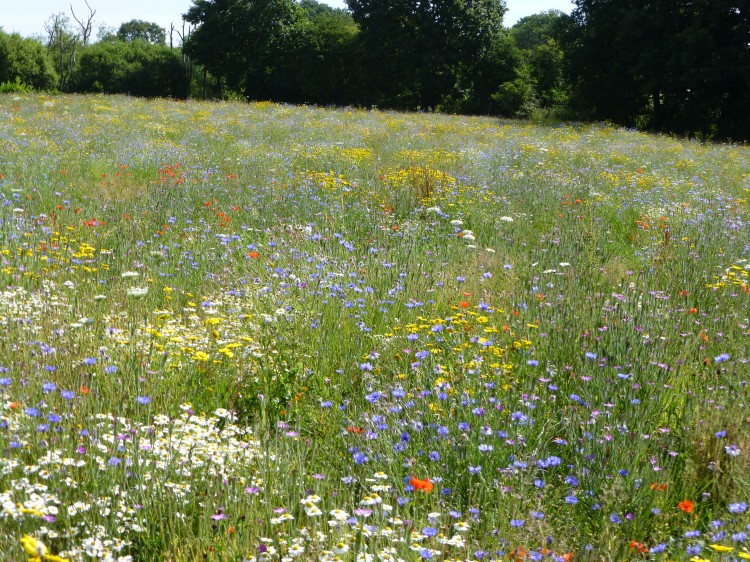 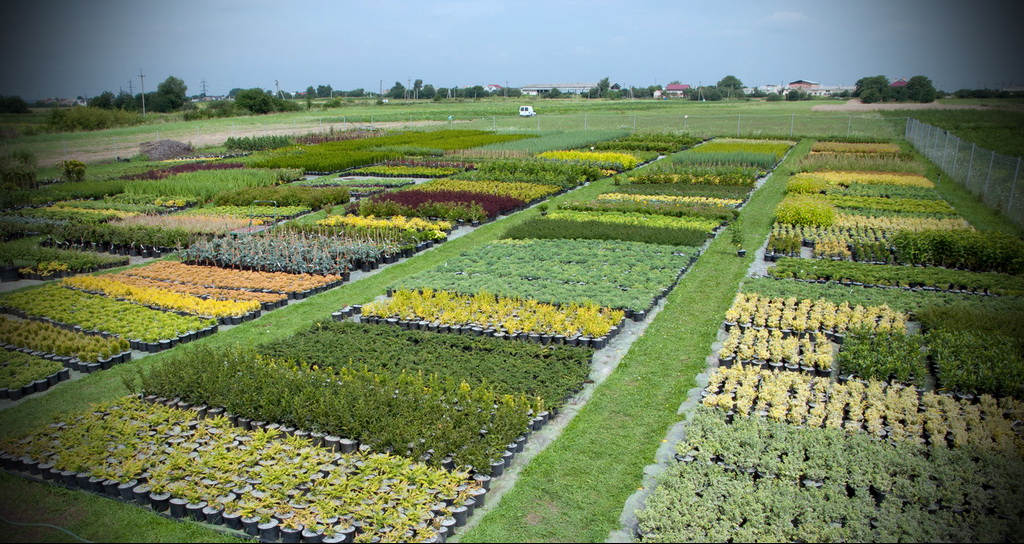 Спасибо за внимание!
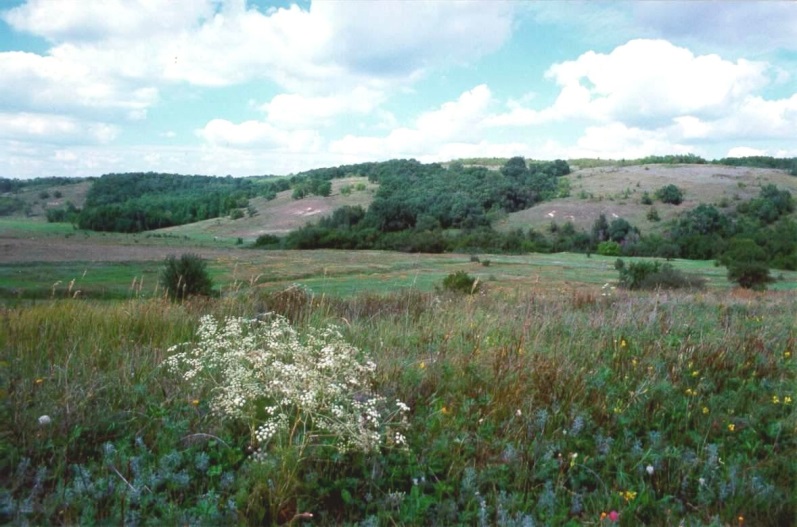 Главное – достучаться до тех,
кто принимает решения в 
деле сохранения и восстановления степей …
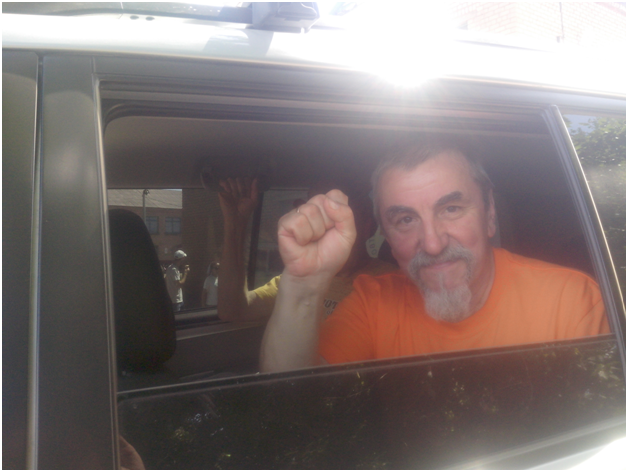 Белгород_22-25_10_2019